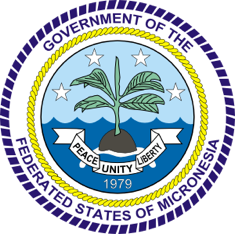 3rd Joint Environment and Risk Management Platform
“Enhancing Synergies for a Resilient Tomorrow”
Micronesia Conservation Trust
Winfred Mudong
August 30-September 1, 2023
Weno, Chuuk
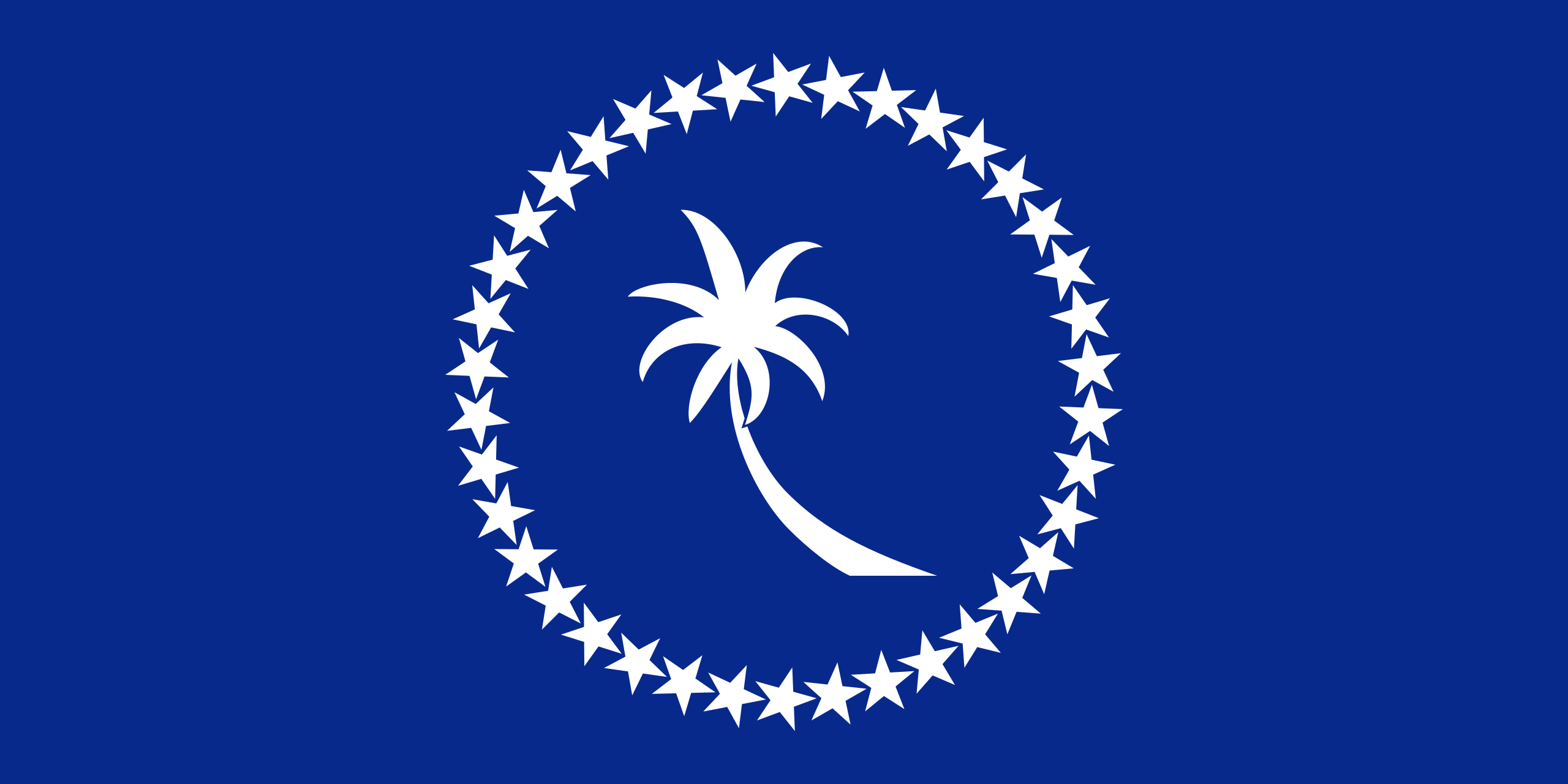 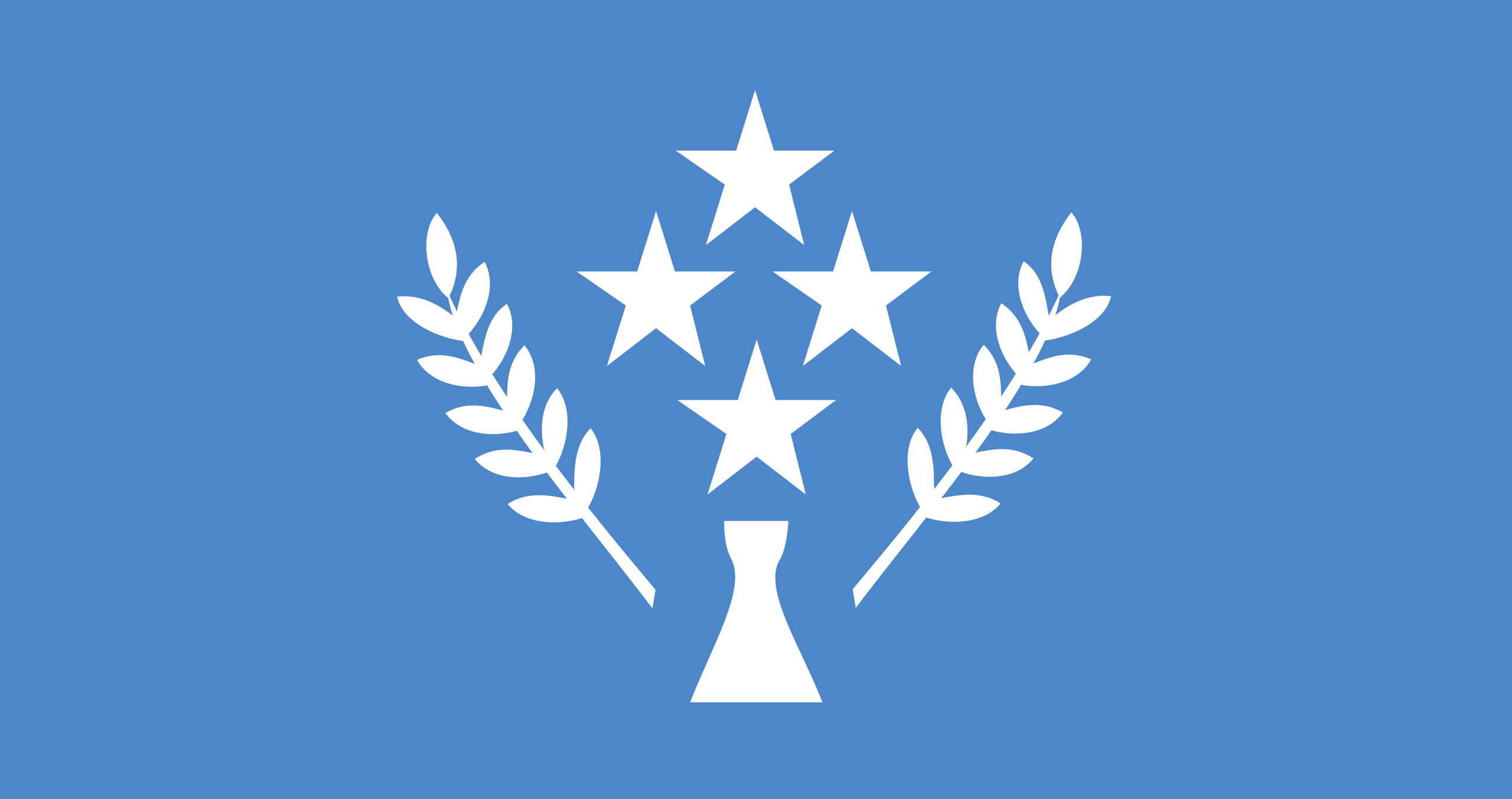 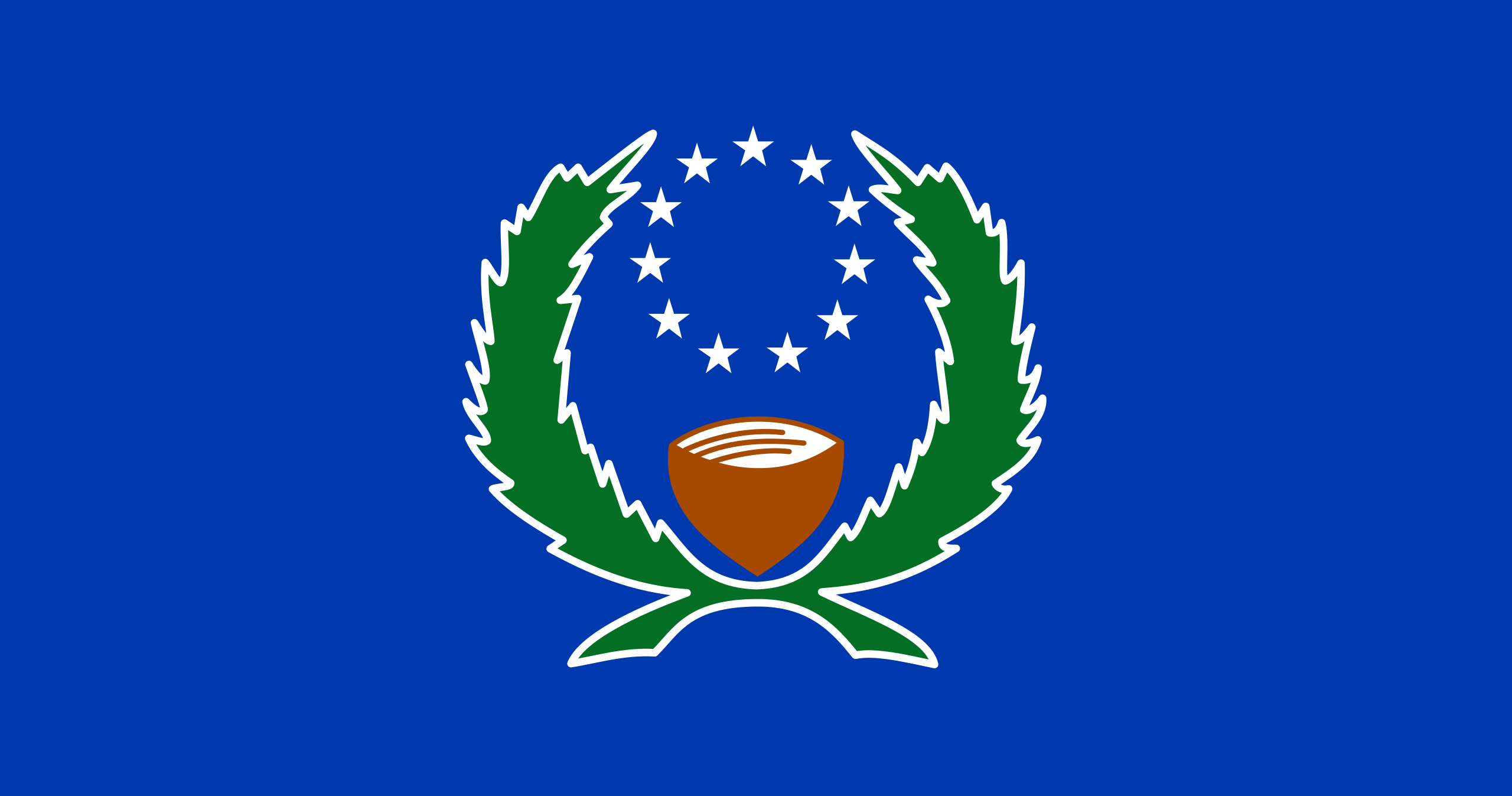 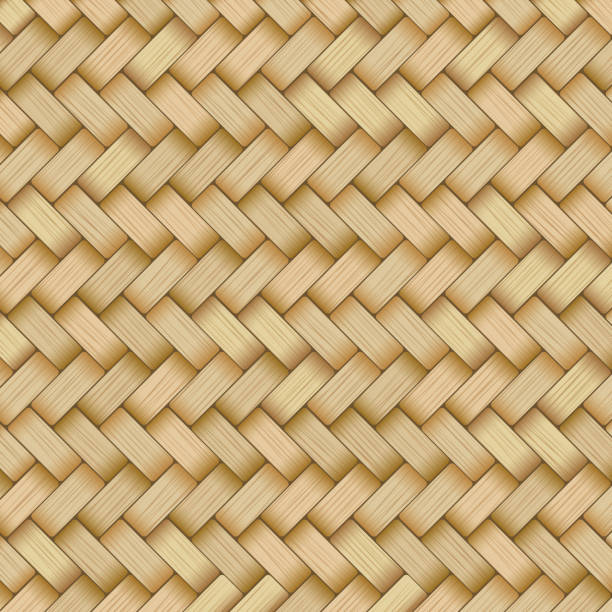 “Enhancing Synergies for a Resilient Tomorrow”
Bill Raynor Micronesia ChallengeScholarship Fund
Progress since 2018
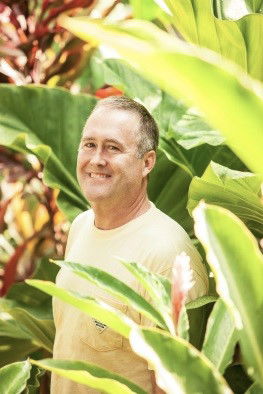 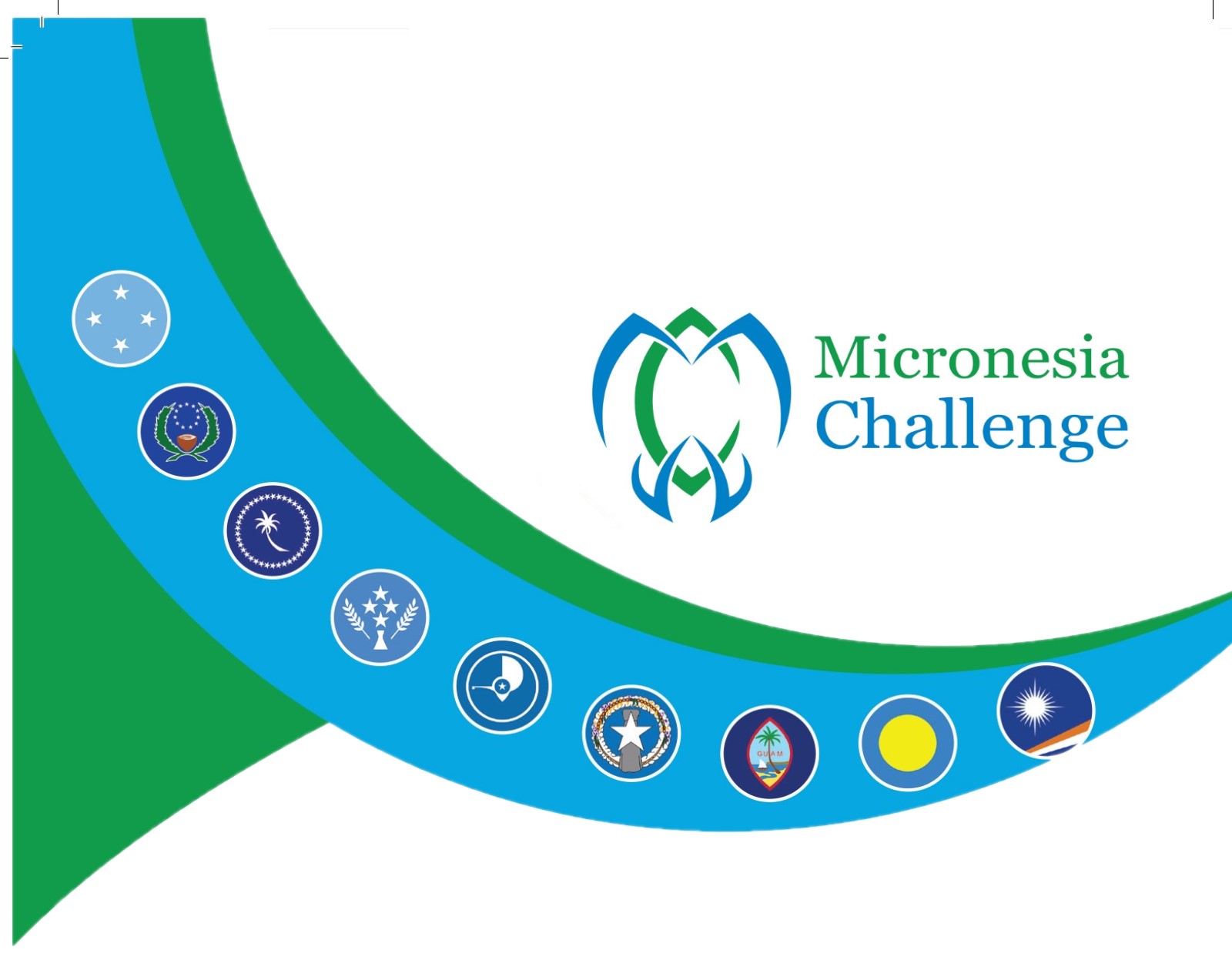 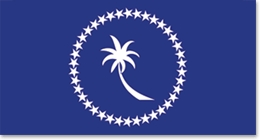 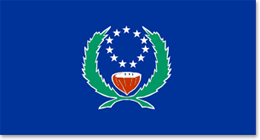 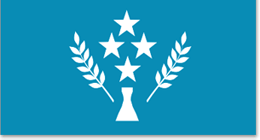 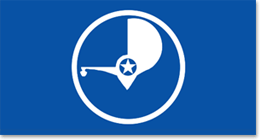 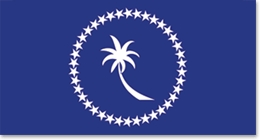 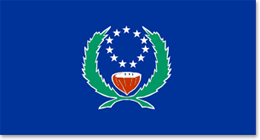 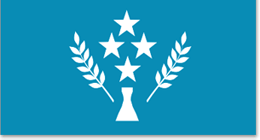 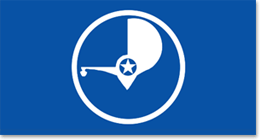 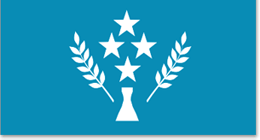 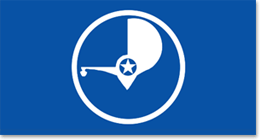 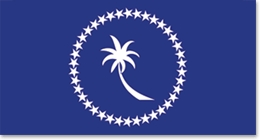 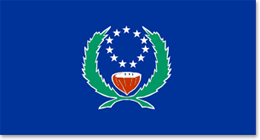 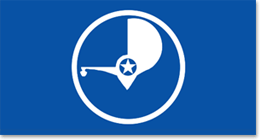 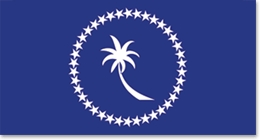 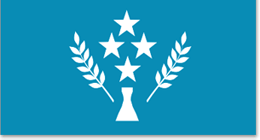 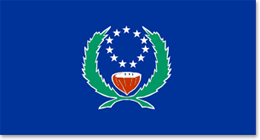 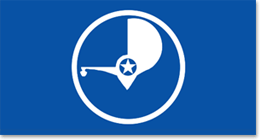 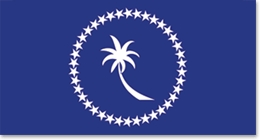 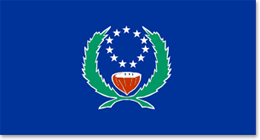 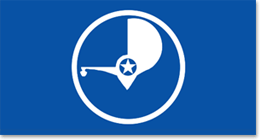 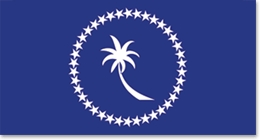 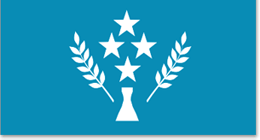 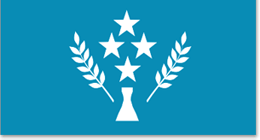 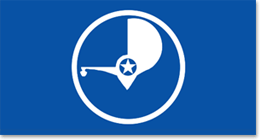 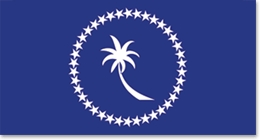 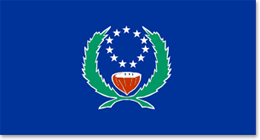 [Speaker Notes: Implemented in 2017
Supports Graduate/Doctoral students 
Two students selected each year
Up to $30,000 for each student up to 2 years Masters or 3 years Doctorate
MC mentorship network
Post-graduate placement into permanent positions in conservation/resources management]
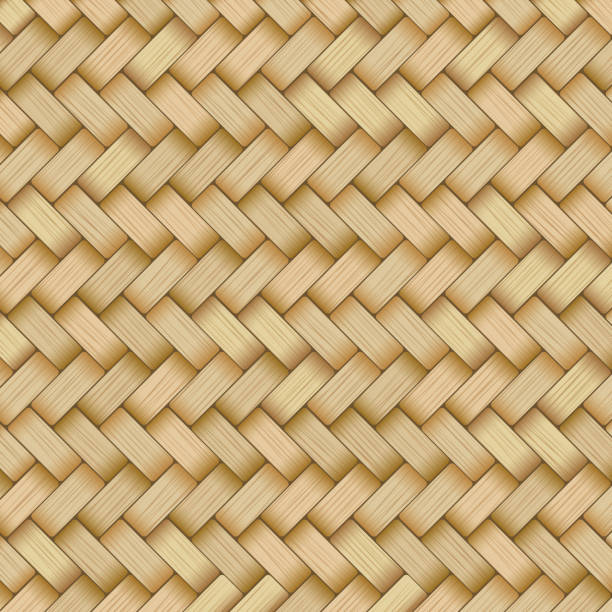 “Enhancing Synergies for a Resilient Tomorrow”
Ongoing and upcoming projects and activities
21 Scholars
13 Master’s Degrees
2 Doctorates
6 Currently enrolled in School
Scholars by Jurisdiction
FSM – 11 Scholars
CNMI – 3 Scholars
Palau – 3 Scholars
RMI – 3 Scholars
Guam – 1 Scholar
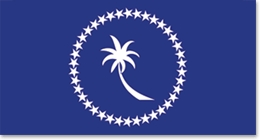 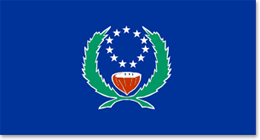 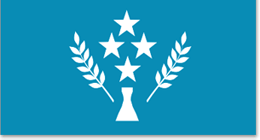 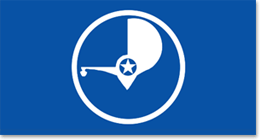 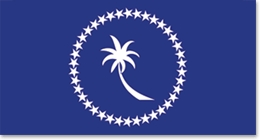 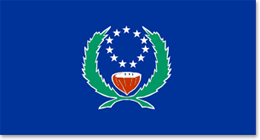 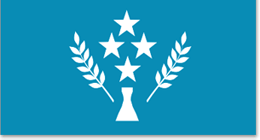 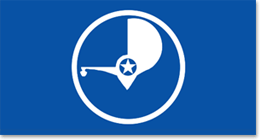 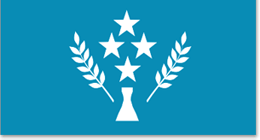 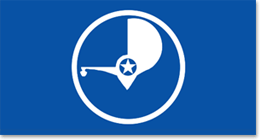 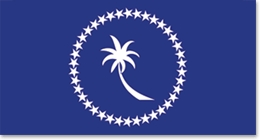 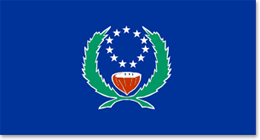 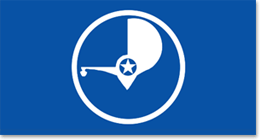 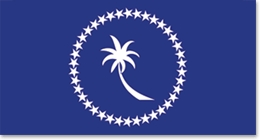 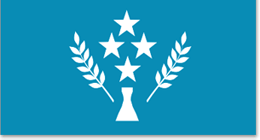 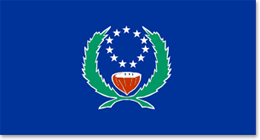 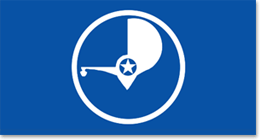 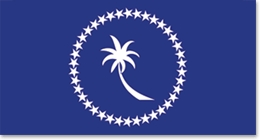 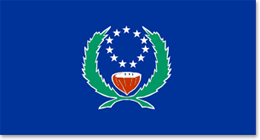 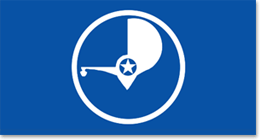 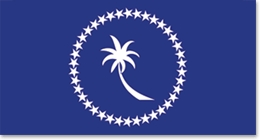 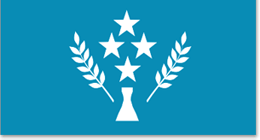 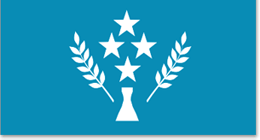 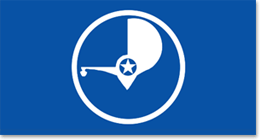 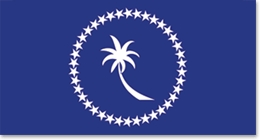 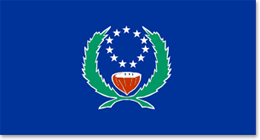 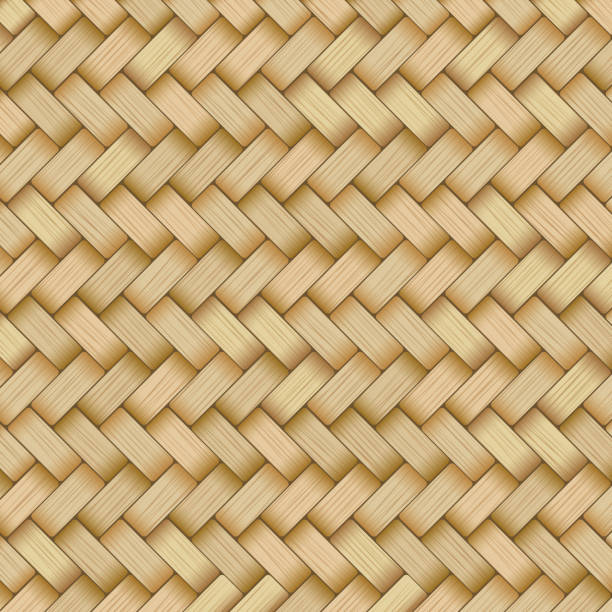 “Enhancing Synergies for a Resilient Tomorrow”
Rockner Hadley (PNI)
Tamae E. Waguk (KSA)
Bertha Reyuw (Yap)
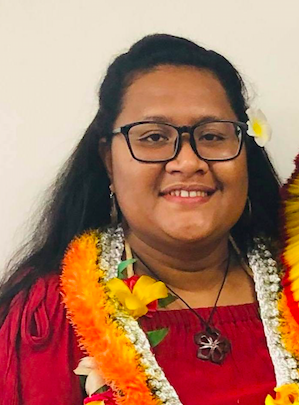 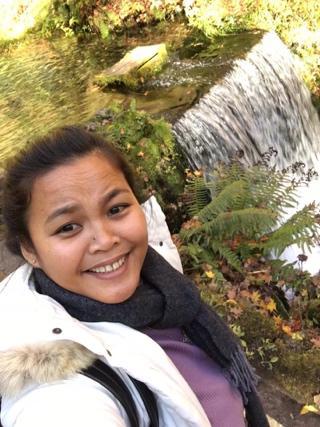 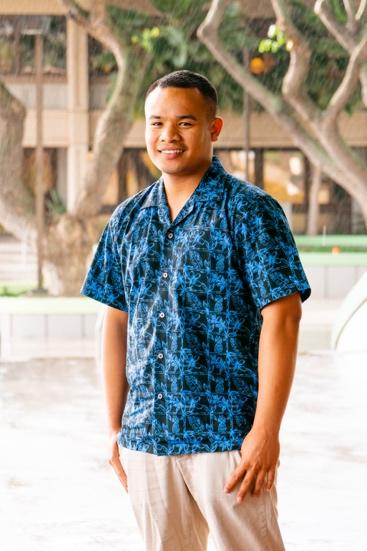 Sophia University, Tokyo Japan
Class of 2019
MA Global Environmental Studies
Capacity Building Program Manager, MCT
UH Manoa
Class of 2020
JD Environmental Law
Maui Court
Sophia University, Tokyo Japan
Class of 2020
MA Global Environmental Studies
Technical Officer, R2R
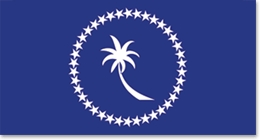 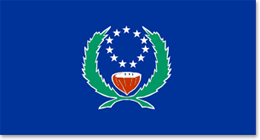 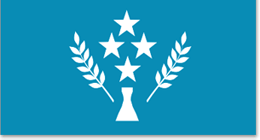 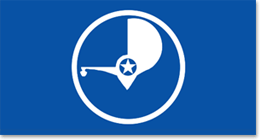 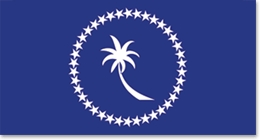 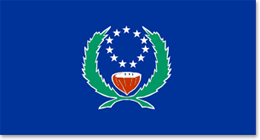 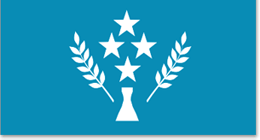 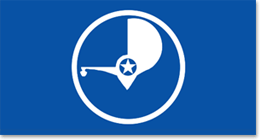 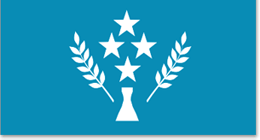 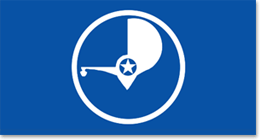 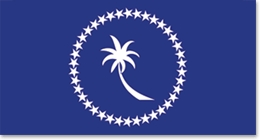 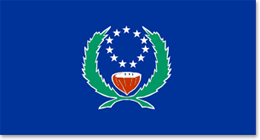 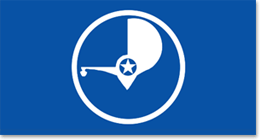 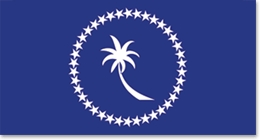 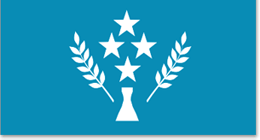 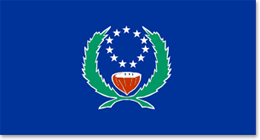 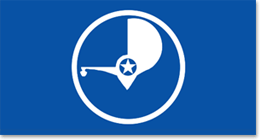 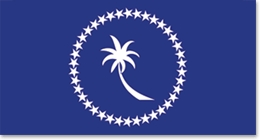 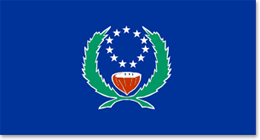 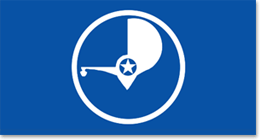 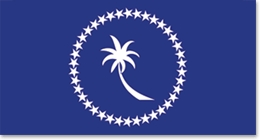 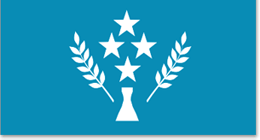 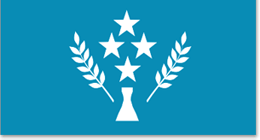 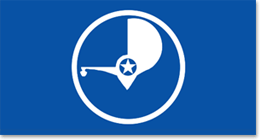 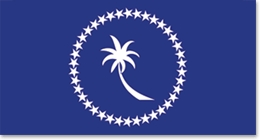 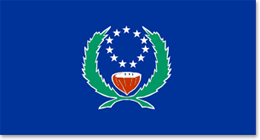 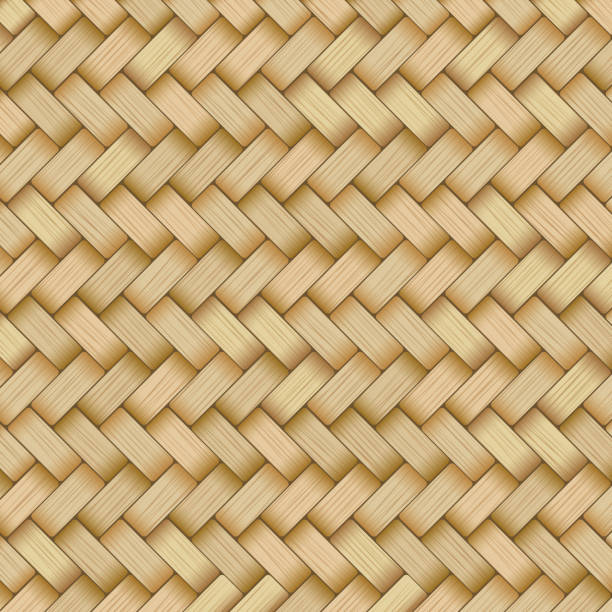 “Enhancing Synergies for a Resilient Tomorrow”
Dr. Nicole Yamase (PNI)
Bradford Mori (CHK)
Dr. Harmony Yomai (CHK)
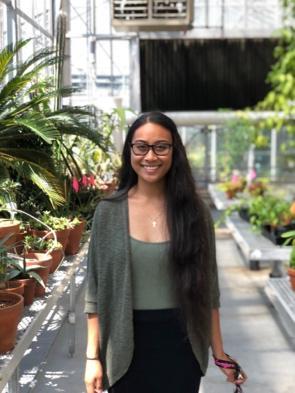 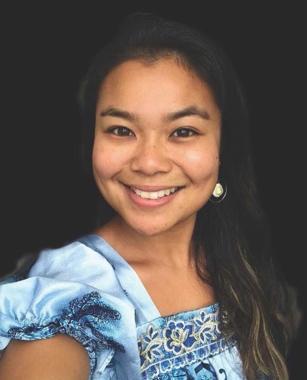 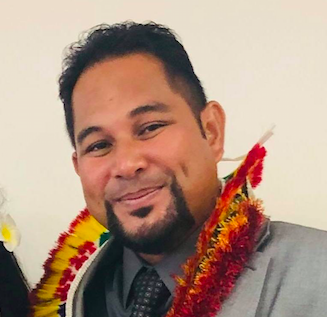 University of Tennessee
Class of  2021
PhD Ecology & Evolution Bio
Co-develop HS Science programs
UH Manoa
Class of  2022
PhD Marine Biology
Science Advisor
Sophia University, Tokyo Japan
Class of 2022
MA Global Environmental Studies
Executive Director Chuuk EPA
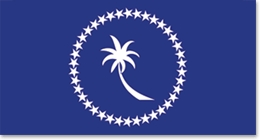 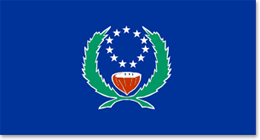 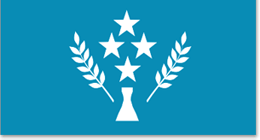 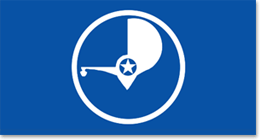 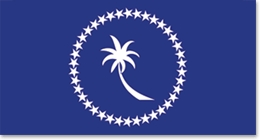 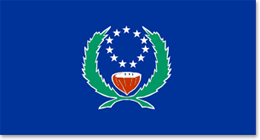 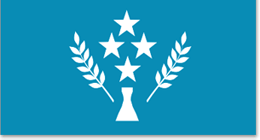 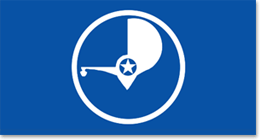 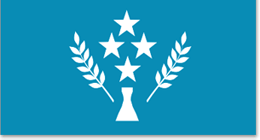 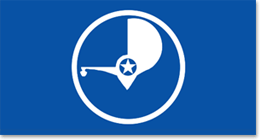 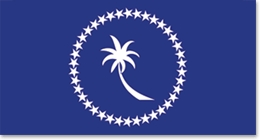 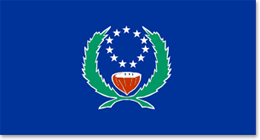 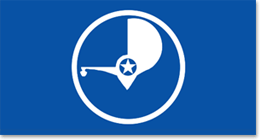 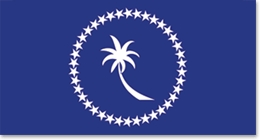 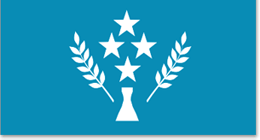 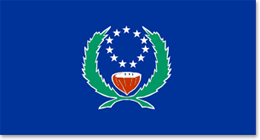 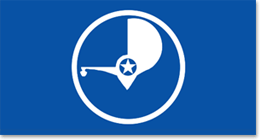 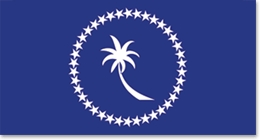 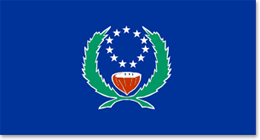 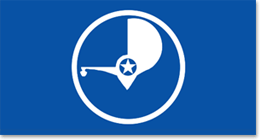 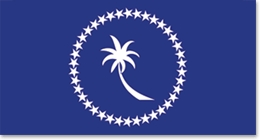 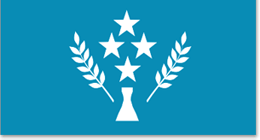 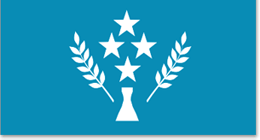 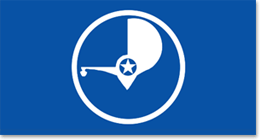 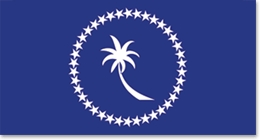 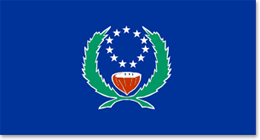 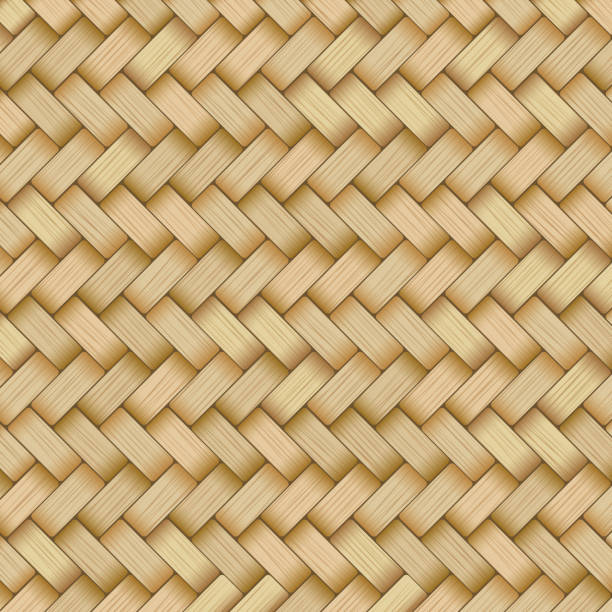 “Enhancing Synergies for a Resilient Tomorrow”
Natasha Gorong (Yap)
Annette Ludwig (PNI)
Darla Yatilman (Yap)
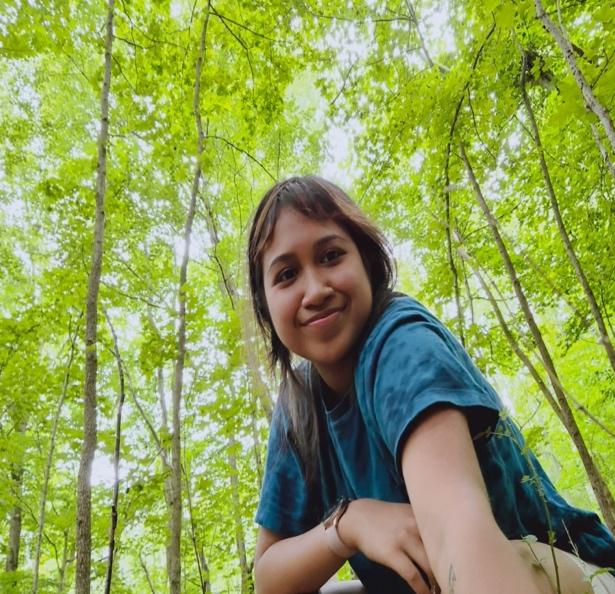 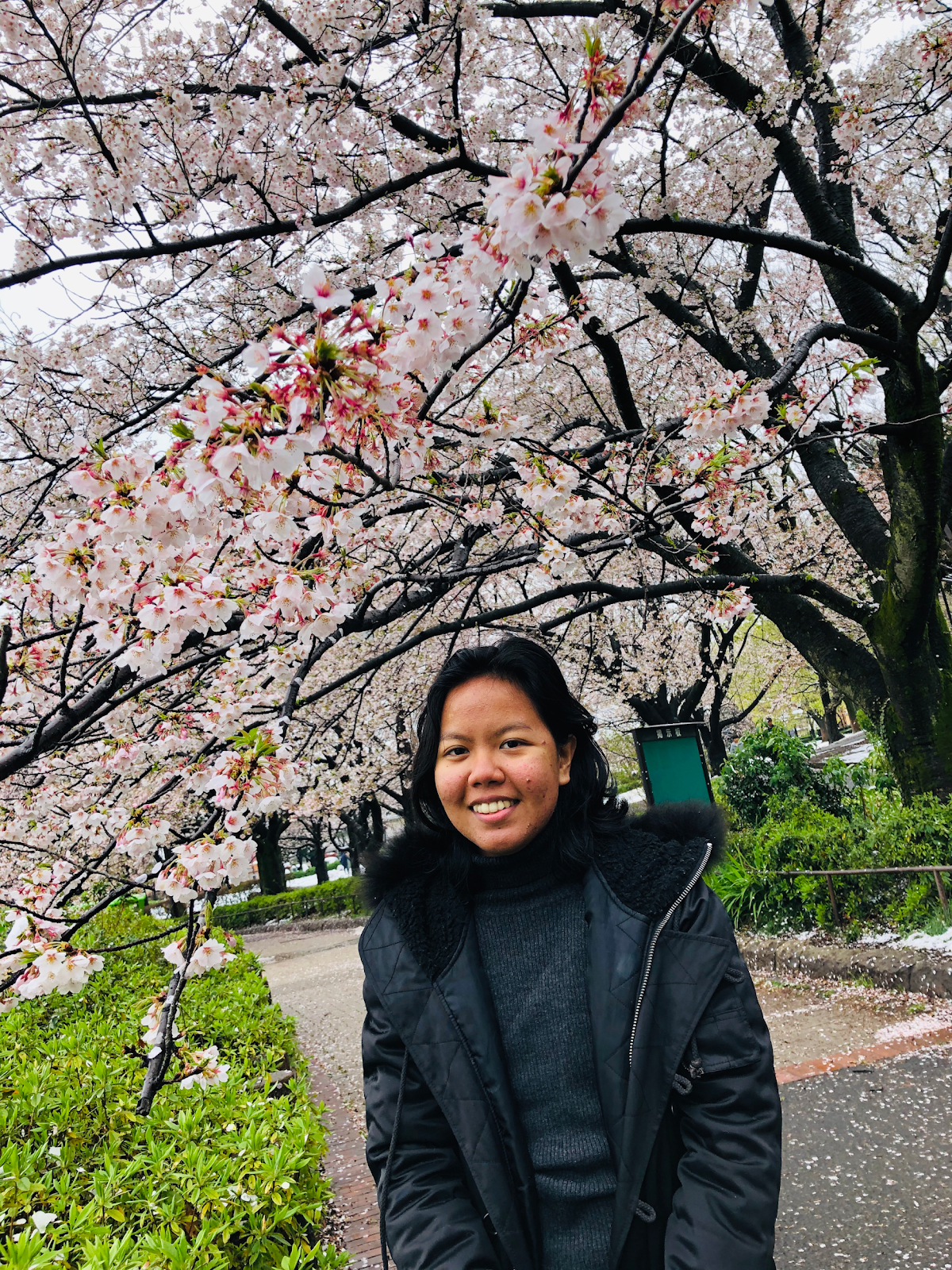 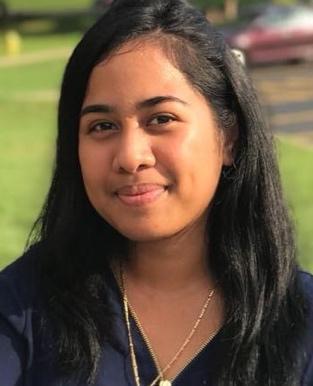 Sophia University, Tokyo Japan
Class of 2023 (expected)
Masters Degree
Researcher Policy
Sophia University, Tokyo Japan
Class of 2022
MA Environmental Studies
Technical Coordinator (CSP)
Sophia University, Tokyo Japan
Class of  2022
Masters Degree
Researcher Land Use
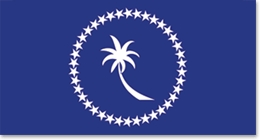 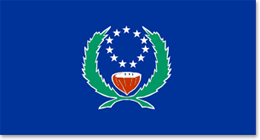 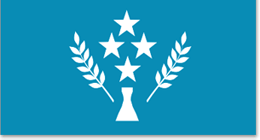 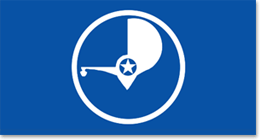 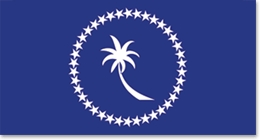 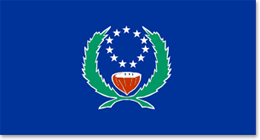 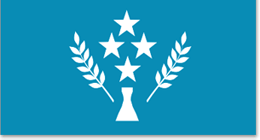 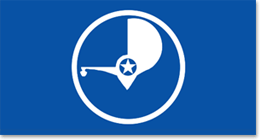 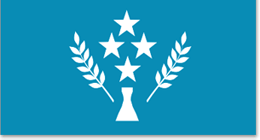 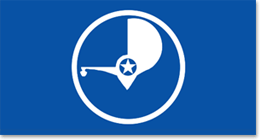 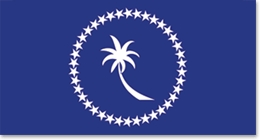 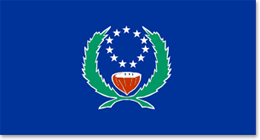 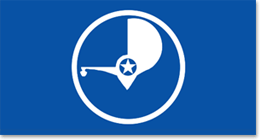 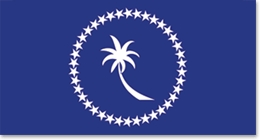 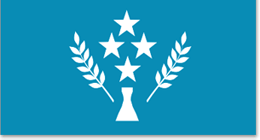 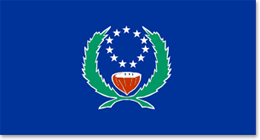 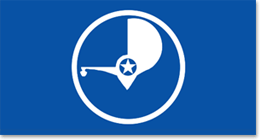 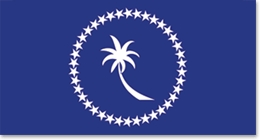 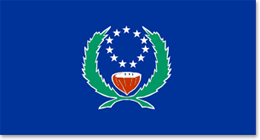 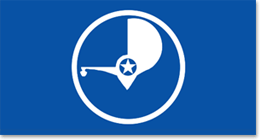 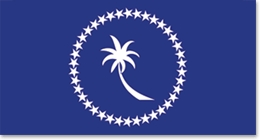 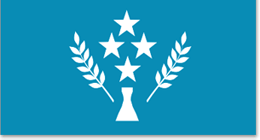 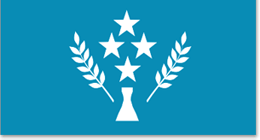 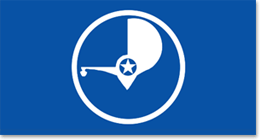 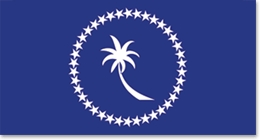 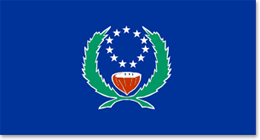 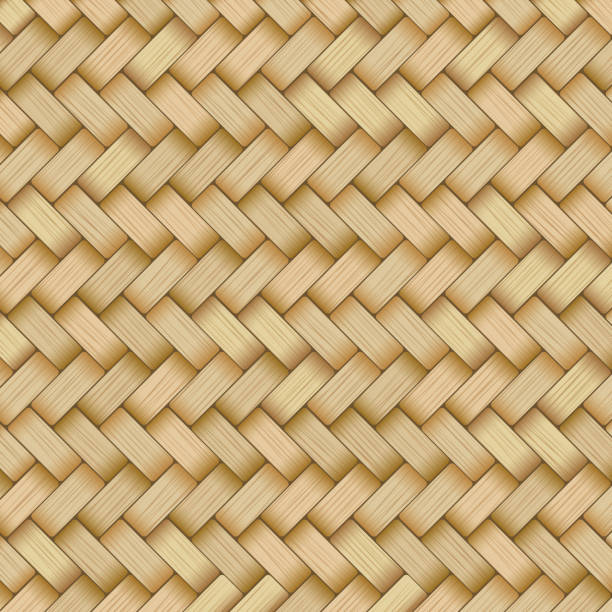 “Enhancing Synergies for a Resilient Tomorrow”
Maybeleen Apwong (PNI)
Shaniah Arnold (CHK)
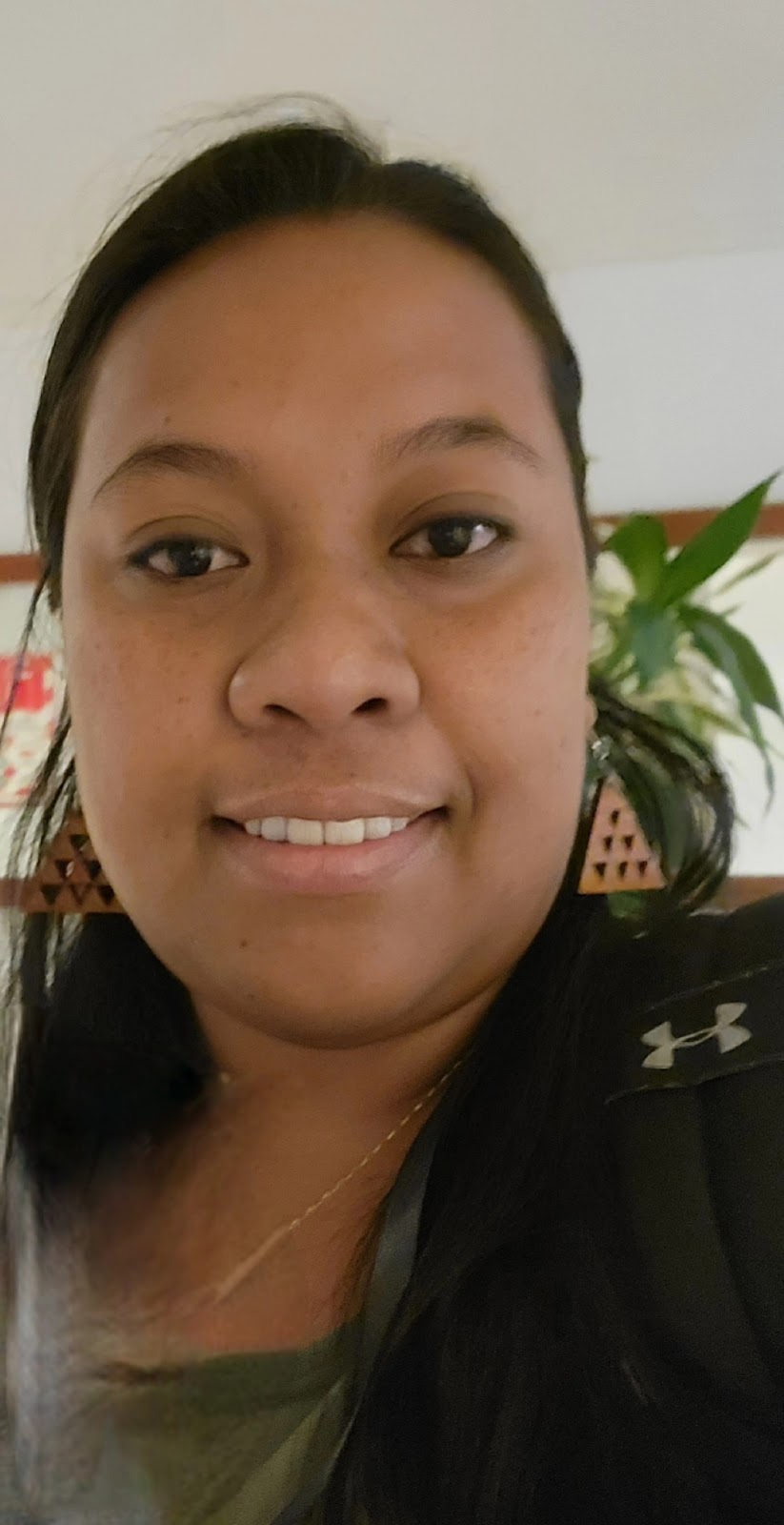 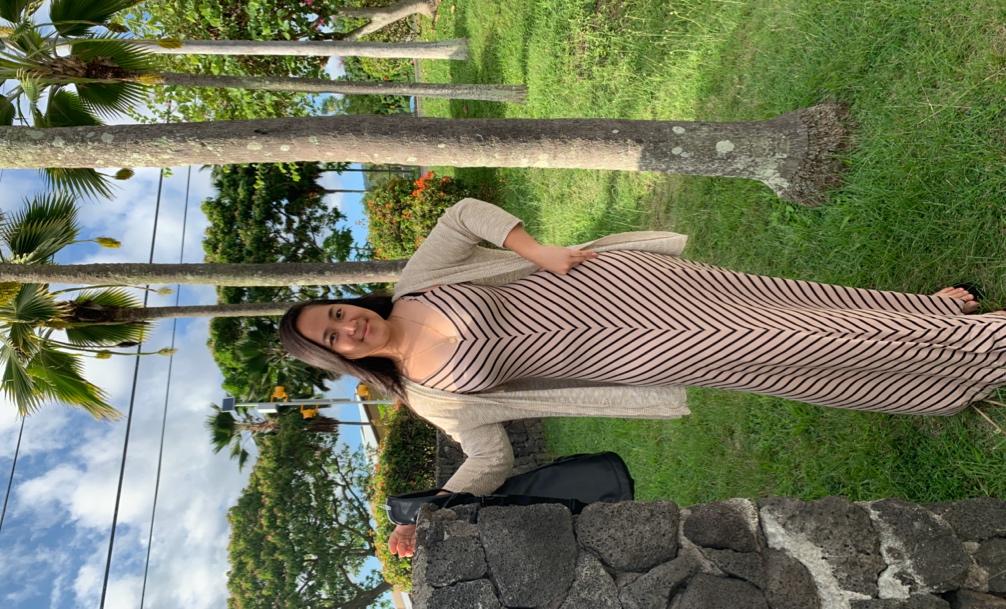 Sophia University, Tokyo Japan
Class of 2023 (expected)
Masters Degree
Researcher Solid Waste
UH Hilo
Class of 2023 (expected)
Masters Degree
Researcher Mangrove Forest
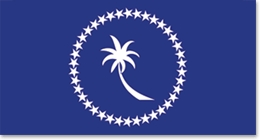 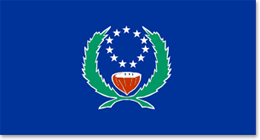 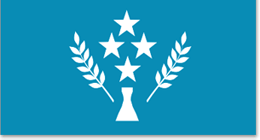 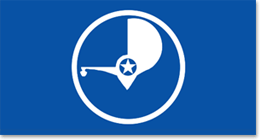 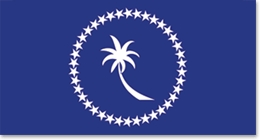 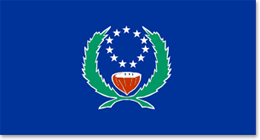 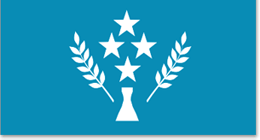 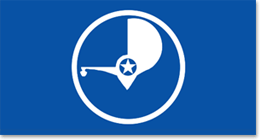 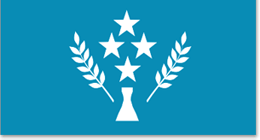 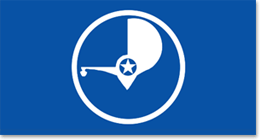 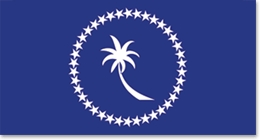 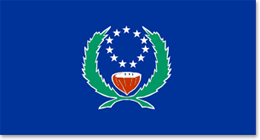 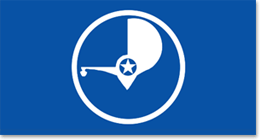 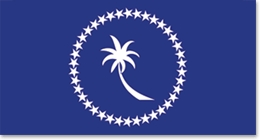 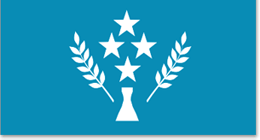 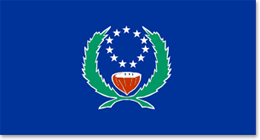 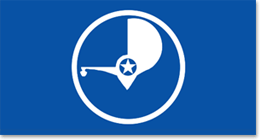 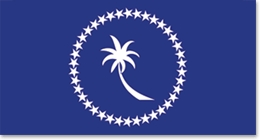 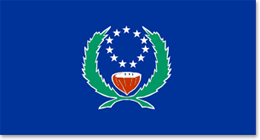 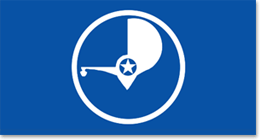 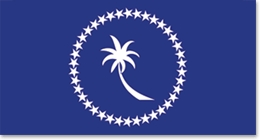 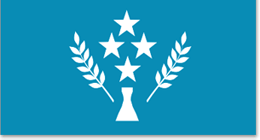 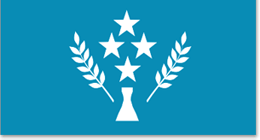 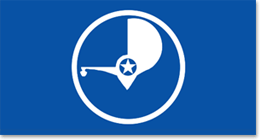 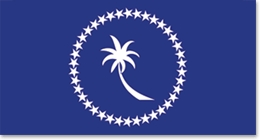 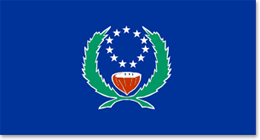 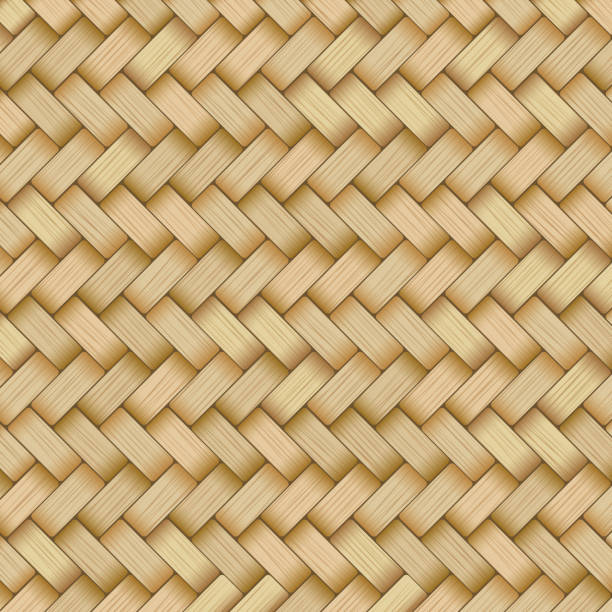 “Enhancing Synergies for a Resilient Tomorrow”
Challenges/Opportunities

Recruiting BRMC Scholars for higher education

Maintaining Scholars in our region
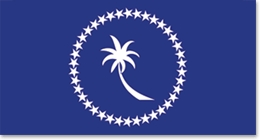 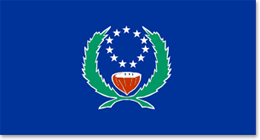 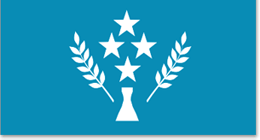 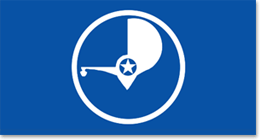 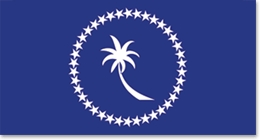 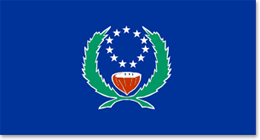 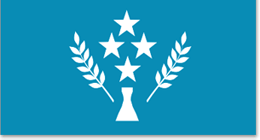 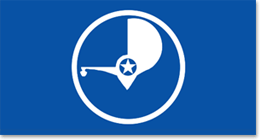 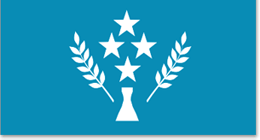 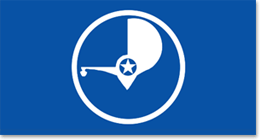 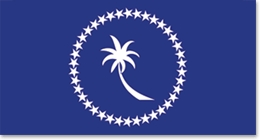 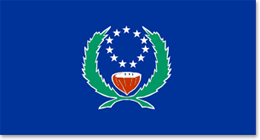 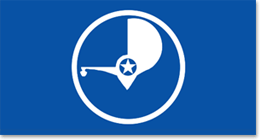 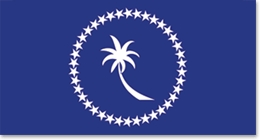 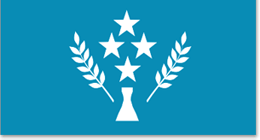 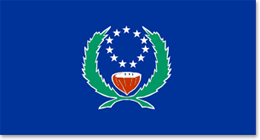 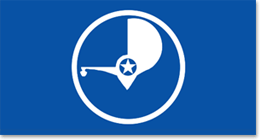 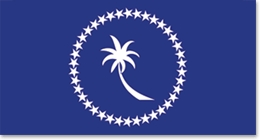 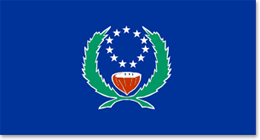 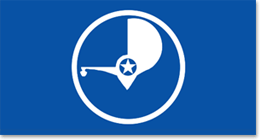 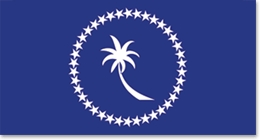 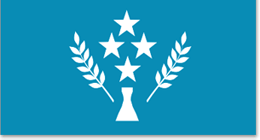 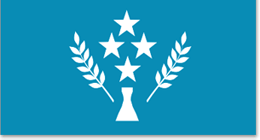 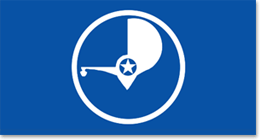 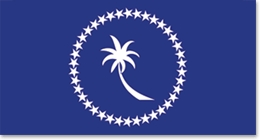 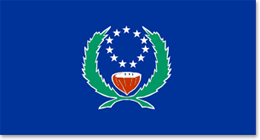 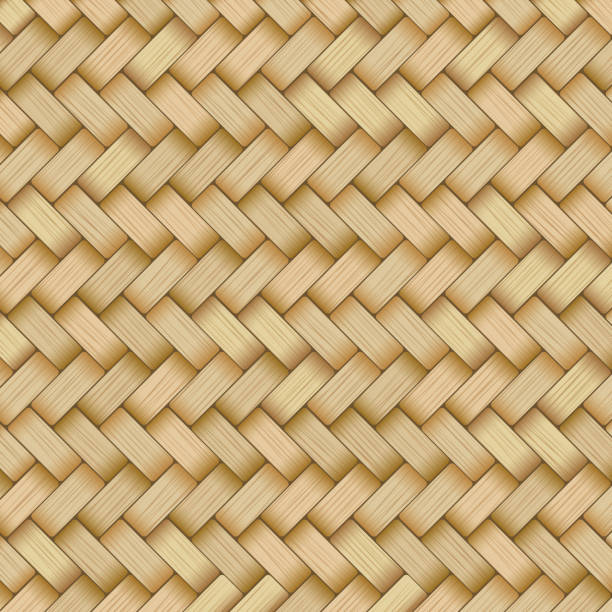 “Enhancing Synergies for a Resilient Tomorrow”
Opportunities for collaboration

Fund raising for the BRMC endowment
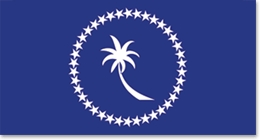 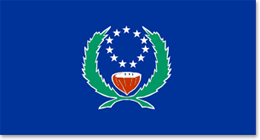 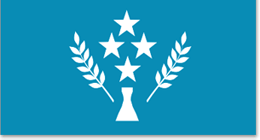 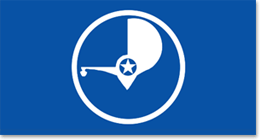 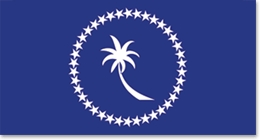 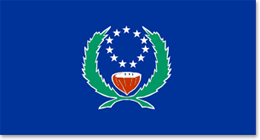 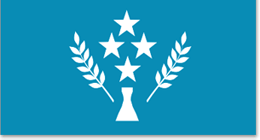 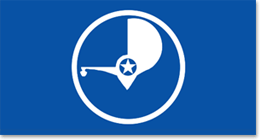 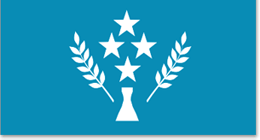 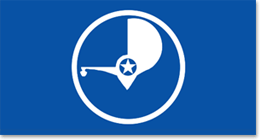 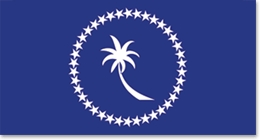 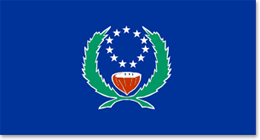 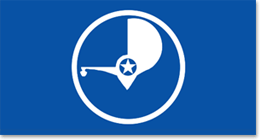 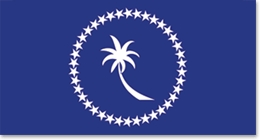 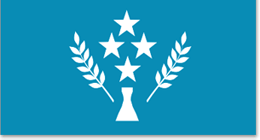 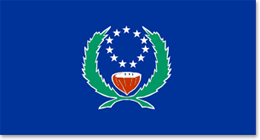 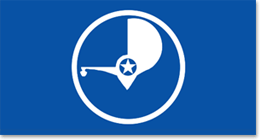 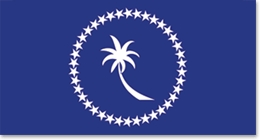 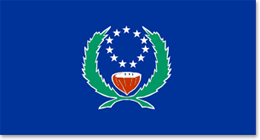 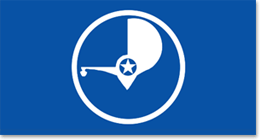 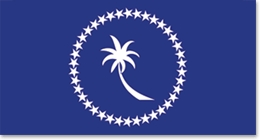 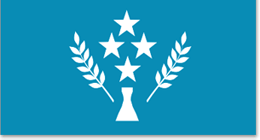 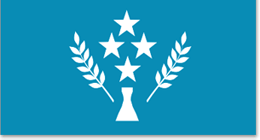 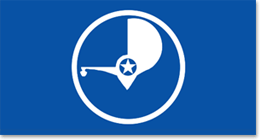 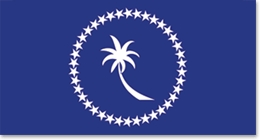 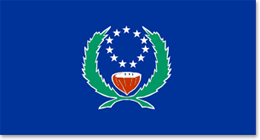 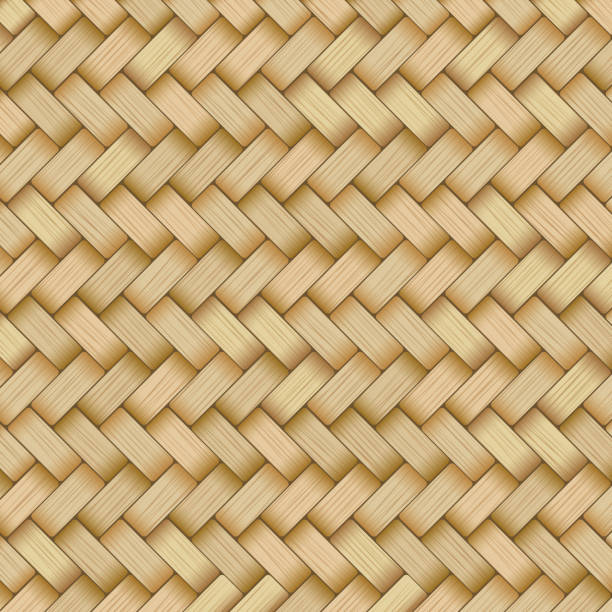 “Enhancing Synergies for a Resilient Tomorrow”
Recommendations

Enroll all scholars in the MIC

Mentors to be active in the scholar's program and career path

Continue to highlight our scholars and their contributions
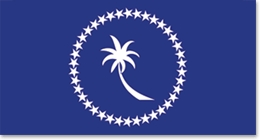 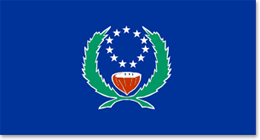 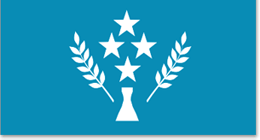 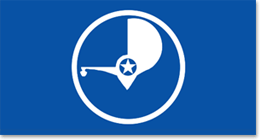 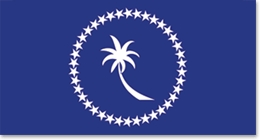 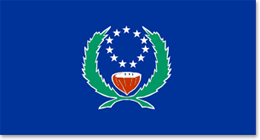 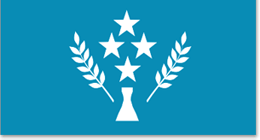 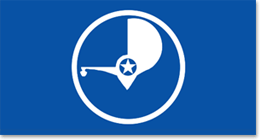 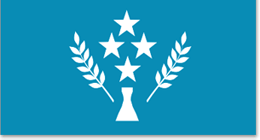 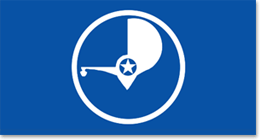 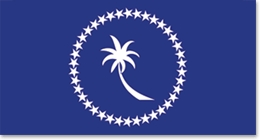 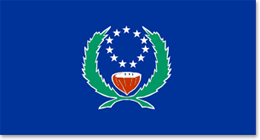 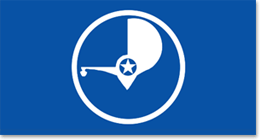 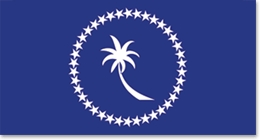 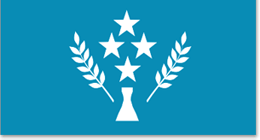 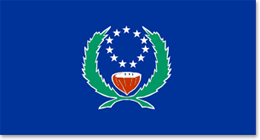 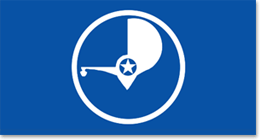 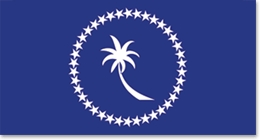 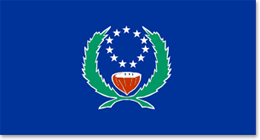 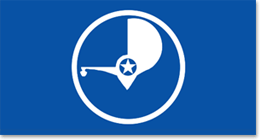 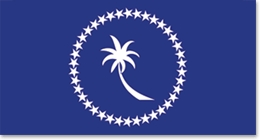 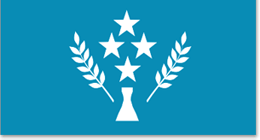 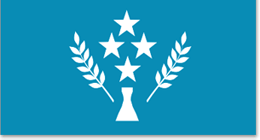 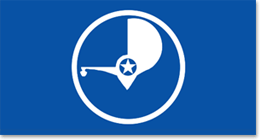 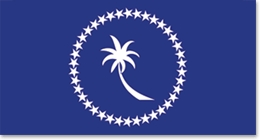 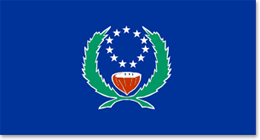 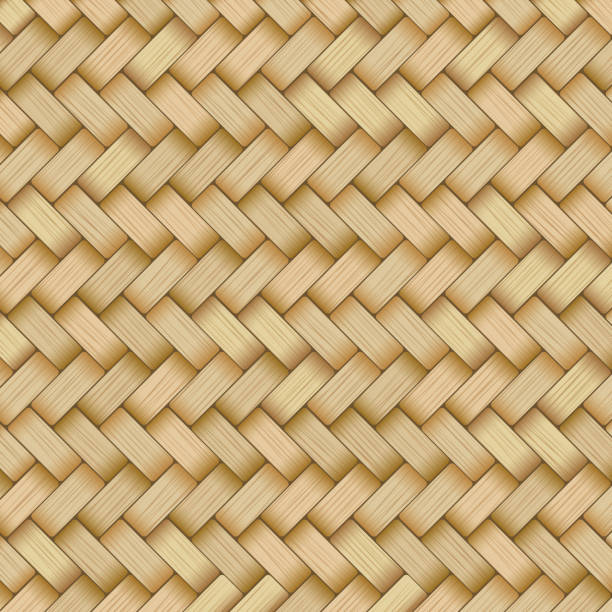 “Enhancing Synergies for a Resilient Tomorrow”
Thank you!
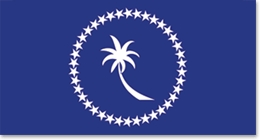 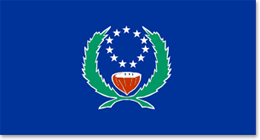 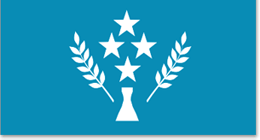 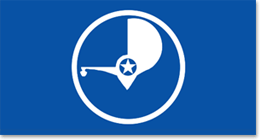 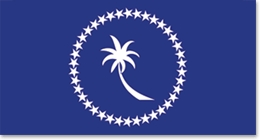 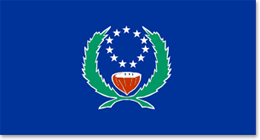 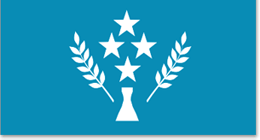 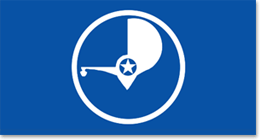 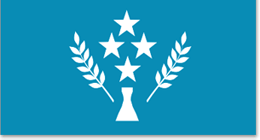 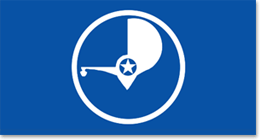 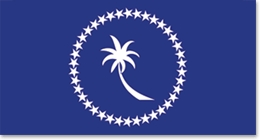 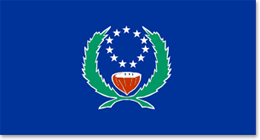 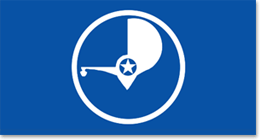 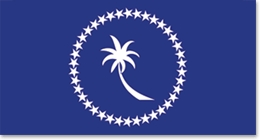 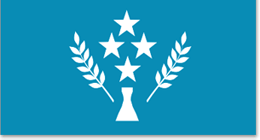 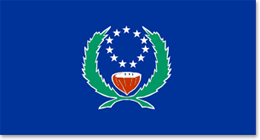 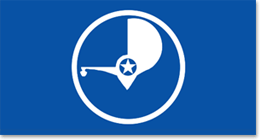 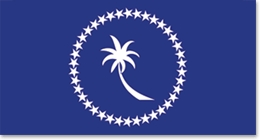 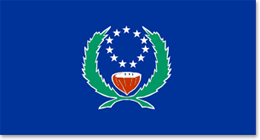 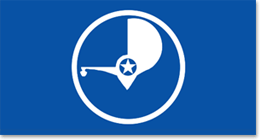 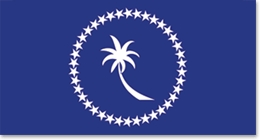 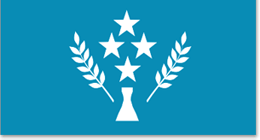 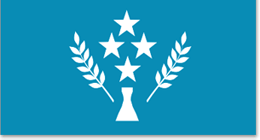 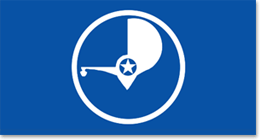 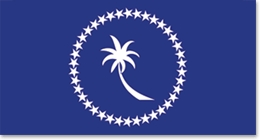 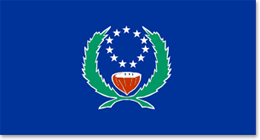 [Speaker Notes: So, as we look forward to the sign off of our Agreement and kick start on our implementation phase of the NAP,  we feel the urge to share key recommendations that not only will help better understand what we need to do, but to also fill in the gaps as we move forward in this NAP implementation.]